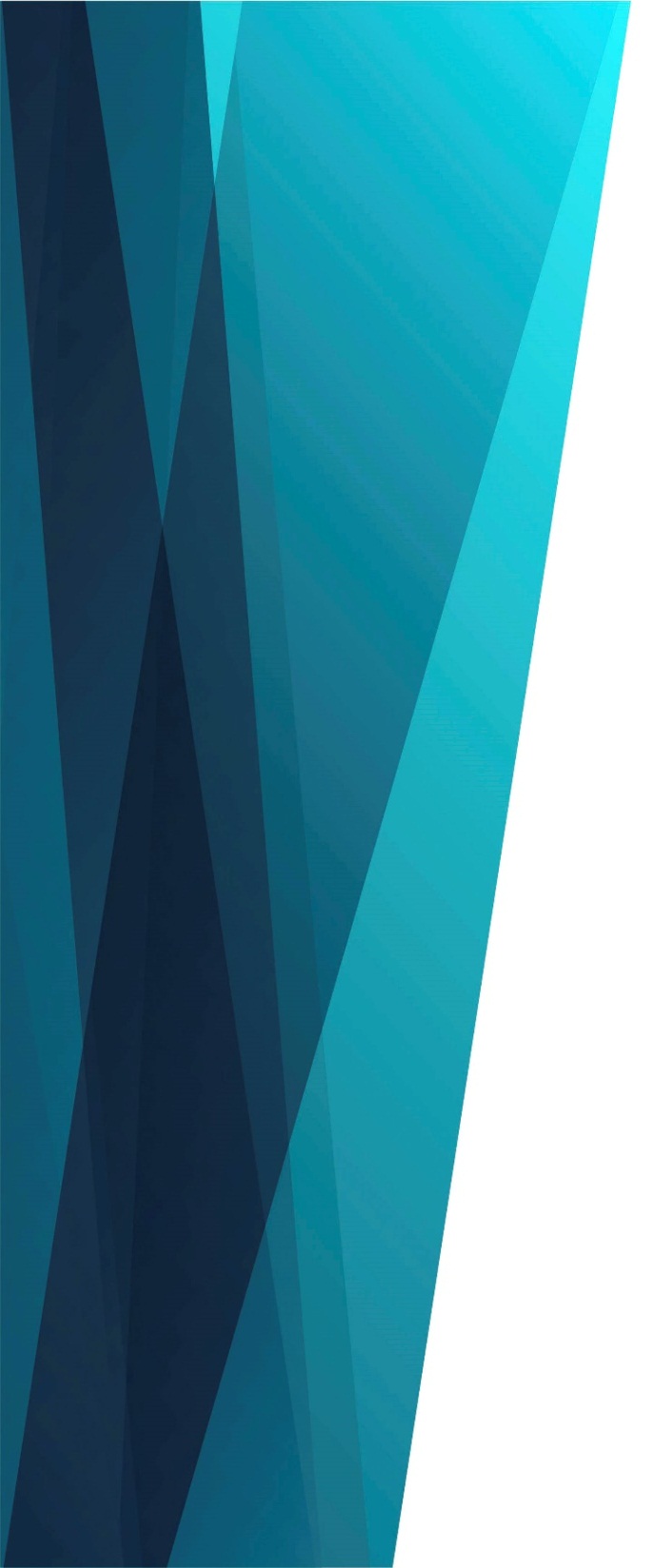 В Христе одном покоюсь я
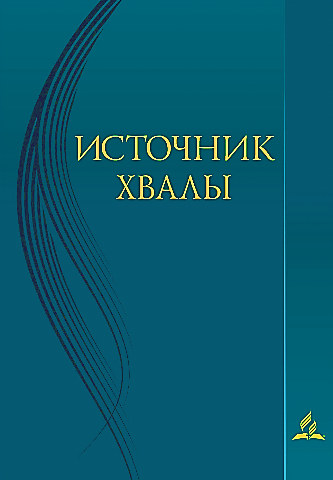 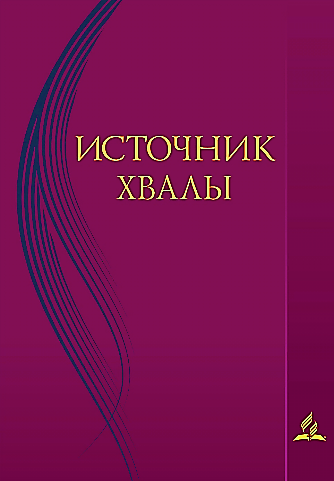 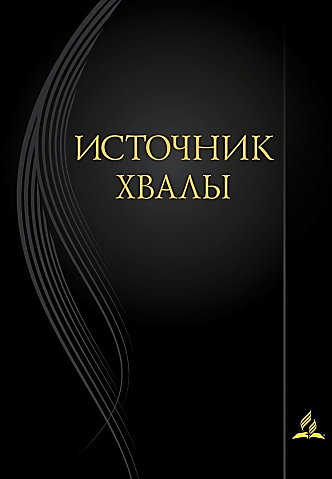 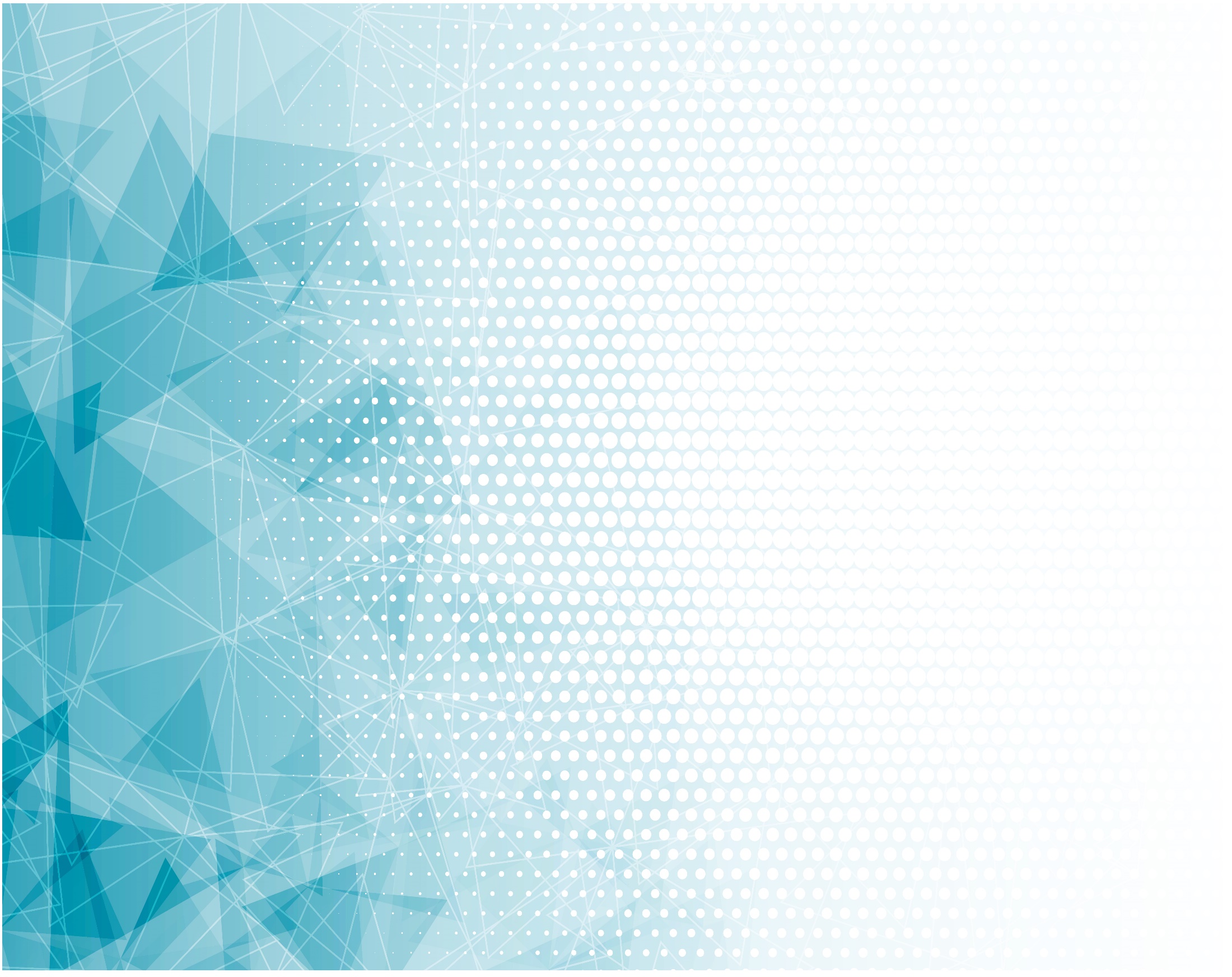 В Христе одном 
	Покоюсь я.
Он – сила, свет 
	И песнь моя.
Краеугольный 
	Камень мой,
Среди штормов 
	Даёт покой.
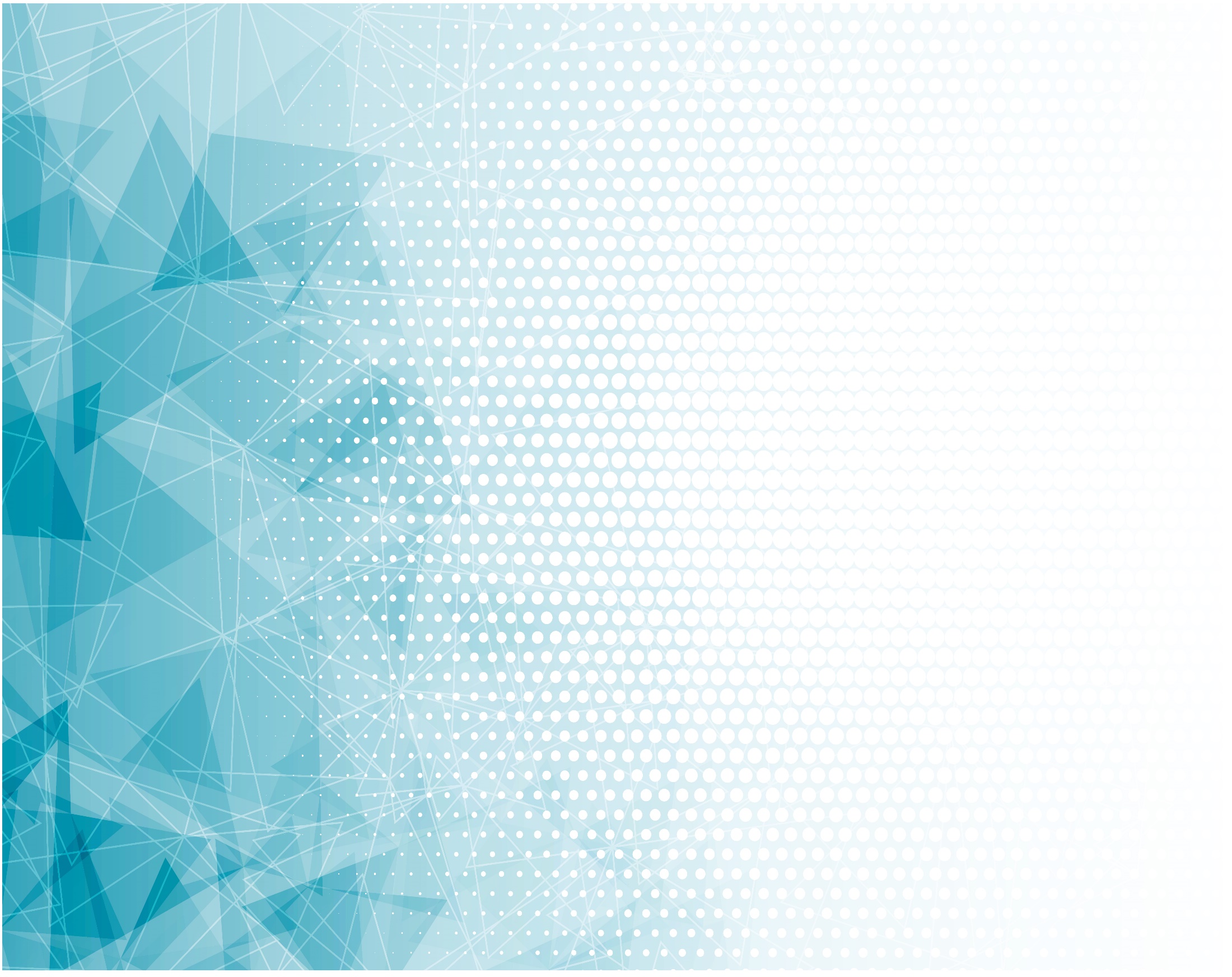 Его любовь 
	Мне мир даёт
И утешенье 
	Мне несёт.
Он – мой покров 
	И полнота,
Стою я лишь 
	В любви Христа.
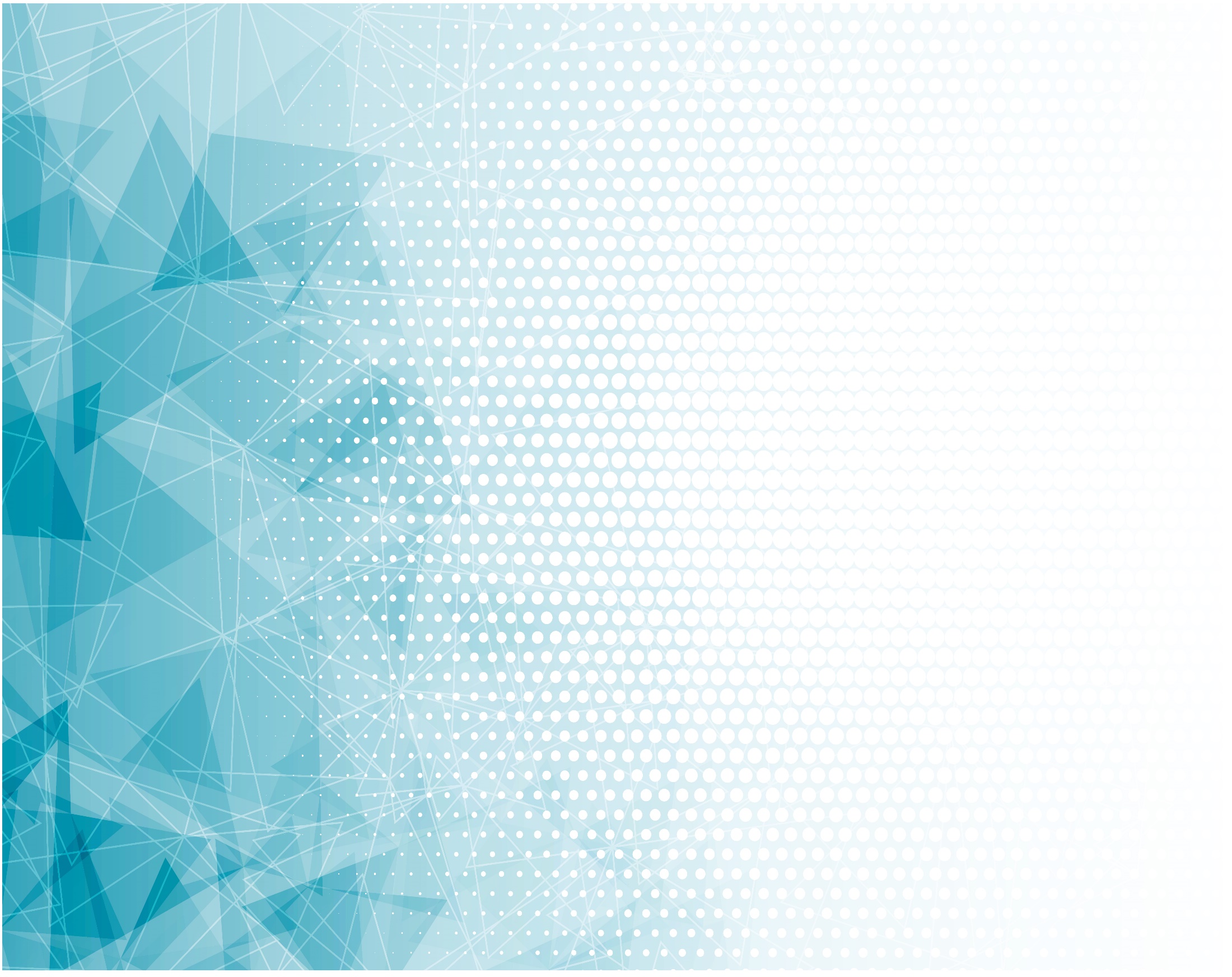 Во плоти Он здесь пребывал,
Бог в полноте 
В Нём обитал.
Сей дар любви Бог людям дал,
Но человек Его распял.
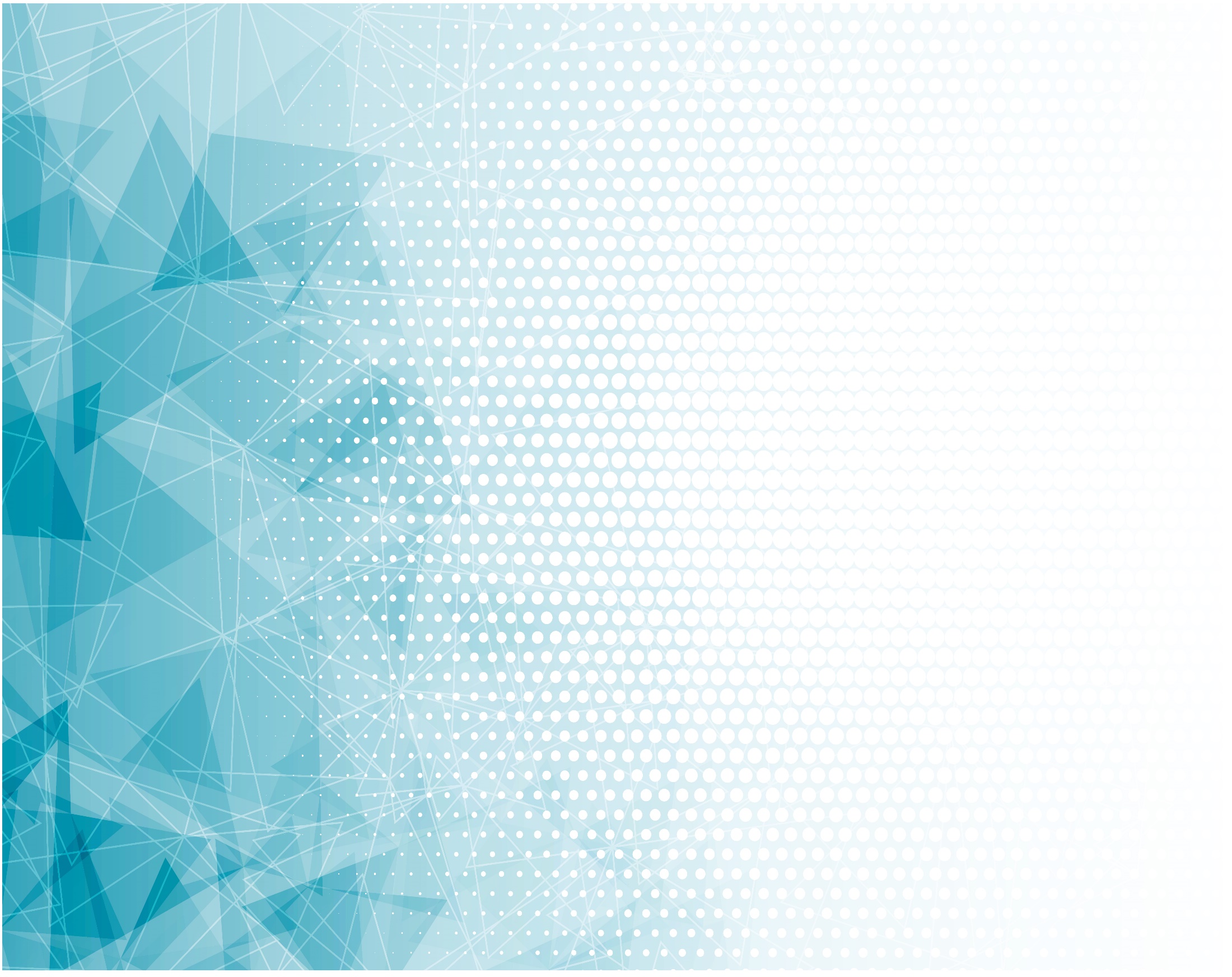 Иисус на крест 
	Был вознесён.
Исполнен Божий 
	План во всём.
И умер Он, 
	Грех пригвоздив.
Благодаря Христу 
	Я жив!
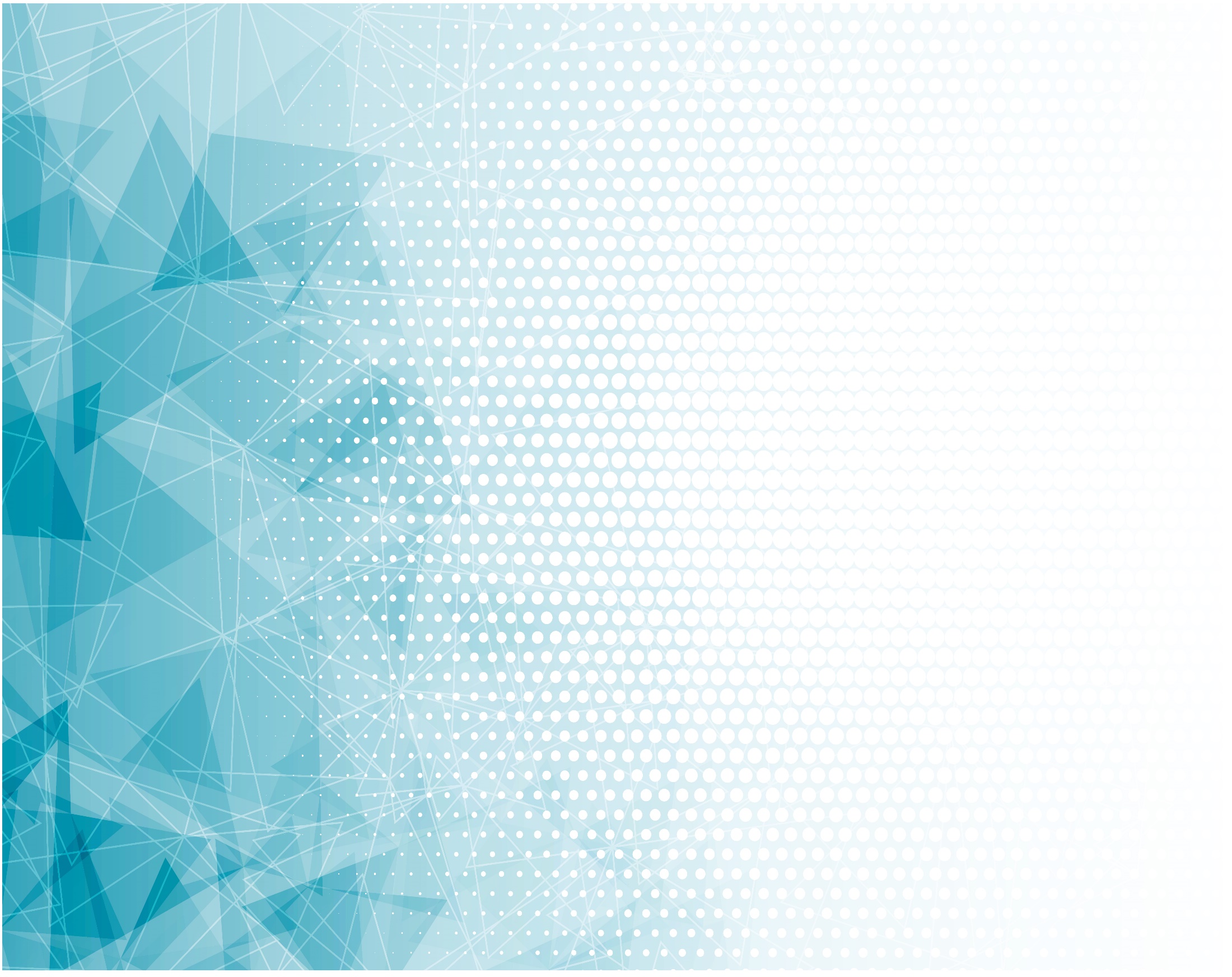 Казалось, ад
	Его пленил.
Свет мира застлан 
	Тьмою был.
Но в славный день 
	Он вновь восстал,
И ад Его не удержал.
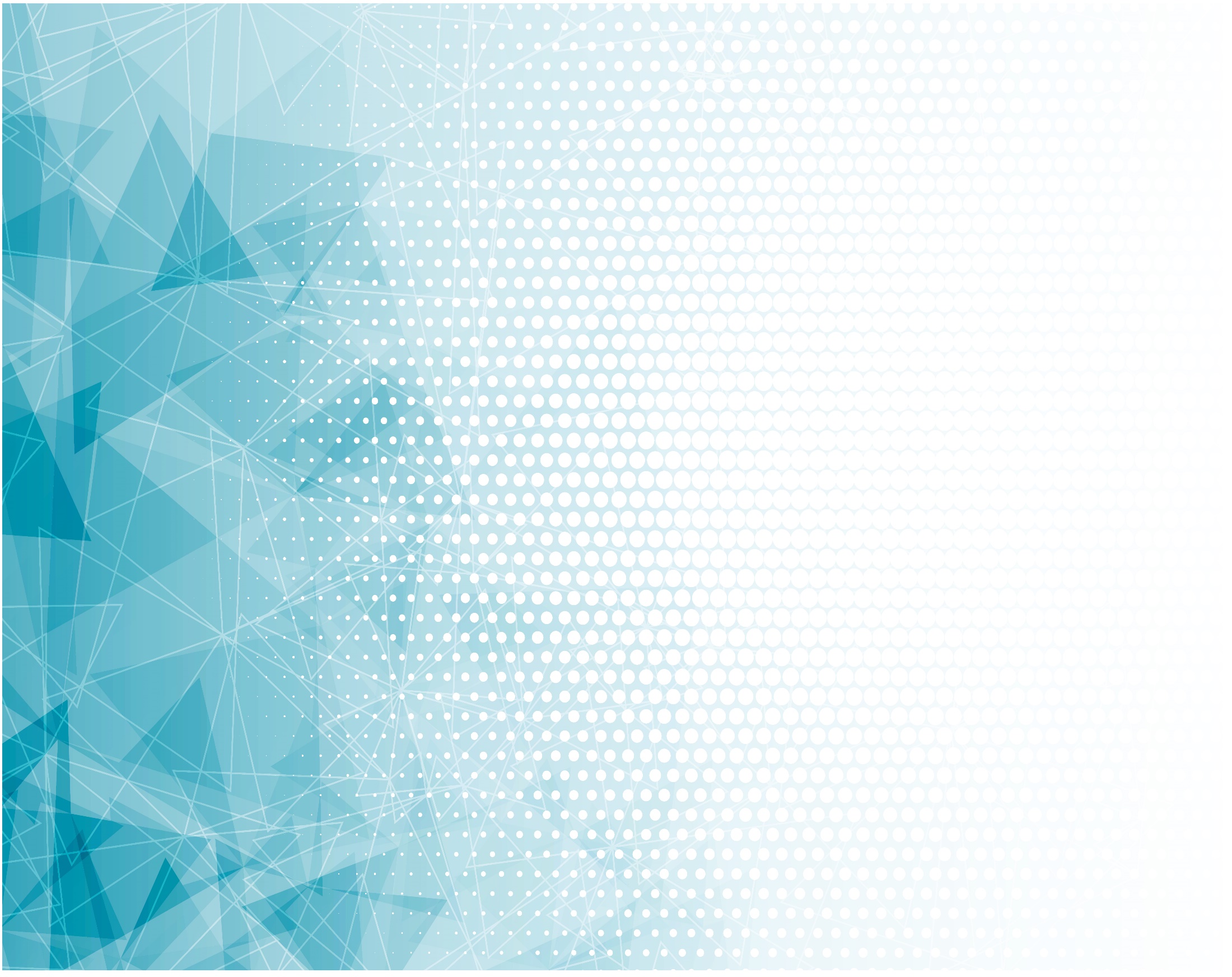 Он нам Свою 
	Победу дал,
Он с нас греха 
	Проклятье снял!
Кровь за меня 
	Была ценой.
Принадлежу Ему, 
	Он – мой!
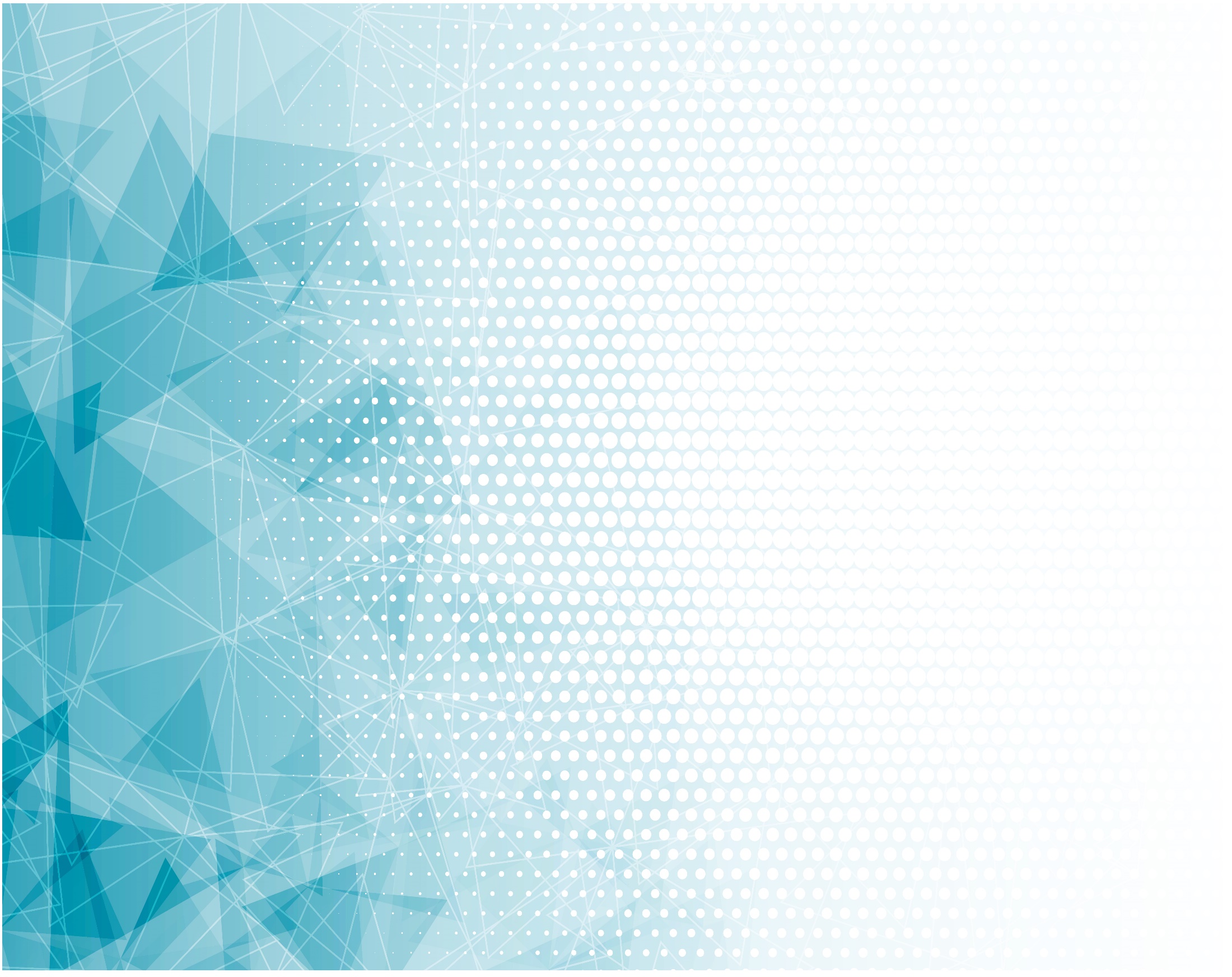 Вины и страха 
	Больше нет.
Сила Христа 
	Живёт во мне.
Мой первый крик, 
	Последний вздох – 
Всем в моей жизни 	Правит Бог!
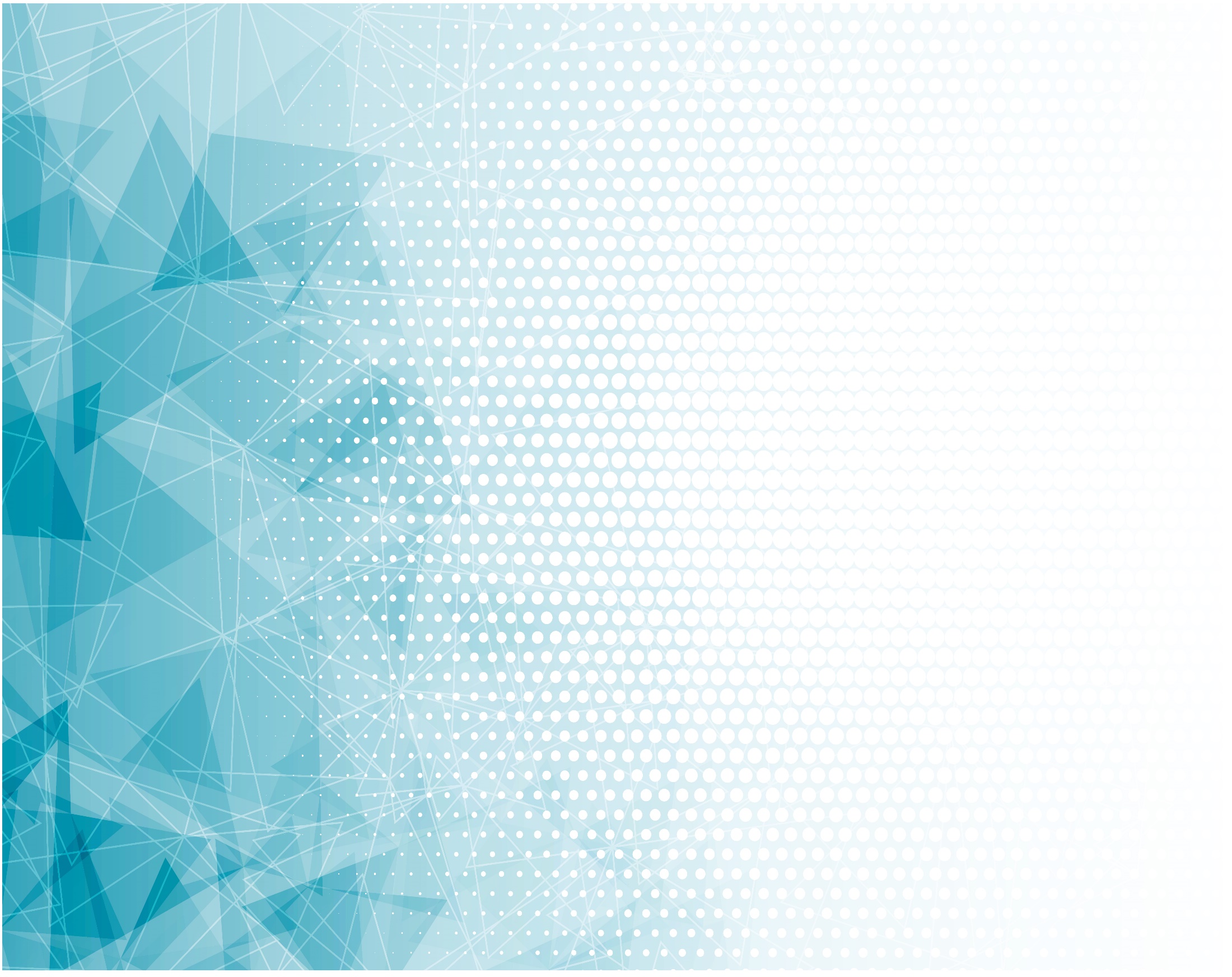 Не сможет ад 
	И власть людей
Похитить 
	Из руки Твоей!
Когда же Ты 
	За мной придёшь,
В силе Христа 
	Меня найдёшь.